Area Wildlife CDE Training
Spring 2019
2019 Area Training
Game Bird Biology Practicum
2019 AREA WILDLIFE CDE TRAINING GAME BIRD BIOLOGY PRACTICUM
Identify the call provided:

Redhead
Blue-winged Teal
Green-winged Teal
Hooded Merganser
Wood Duck
#1
2019 AREA WILDLIFE CDE TRAINING GAME BIRD BIOLOGY PRACTICUM
Identify the call provided:

Woodcock
Crow
Hooded Merganser
Redhead
Canvasback
#2
2019 AREA WILDLIFE CDE TRAINING GAME BIRD BIOLOGY PRACTICUM
Identify the call provided:

Bobwhite Quail
Ruffed Grouse
Mourning Dove
Woodcock
Wild Turkey
#3
2019 AREA WILDLIFE CDE TRAINING GAME BIRD BIOLOGY PRACTICUM
Identify the call provided:

Bobwhite Quail
Ruffed Grouse
Mourning Dove
Woodcock
Wild Turkey
#4
2019 AREA WILDLIFE CDE TRAINING GAME BIRD BIOLOGY PRACTICUM
Identify the call provided:

Woodcock
Crow
Redhead
Hooded Merganser
Canvasback
#5
2019 AREA WILDLIFE CDE TRAINING GAME BIRD BIOLOGY PRACTICUM
Identify what bird the egg came from:

Mallard
Wood Duck
Canada Goose
Crow
Mourning Dove
#6
2019 AREA WILDLIFE CDE TRAINING GAME BIRD BIOLOGY PRACTICUM
Identify the specimen:

Ring-necked Duck
Wood Duck
Mallard
 Blue-winged Teal
Green-winged Teal
#7
2019 AREA WILDLIFE CDE TRAINING GAME BIRD BIOLOGY PRACTICUM
Identify the bird from the specimen:

Bobwhite Quail
Mourning Dove
Canada Goose
Wild Turkey
Mallard
#8
2019 AREA WILDLIFE CDE TRAINING GAME BIRD BIOLOGY PRACTICUM
Identify this bird:

Ring-necked Duck
Green-winged Teal
Blue-winged Teal
Hooded Merganser
Redhead
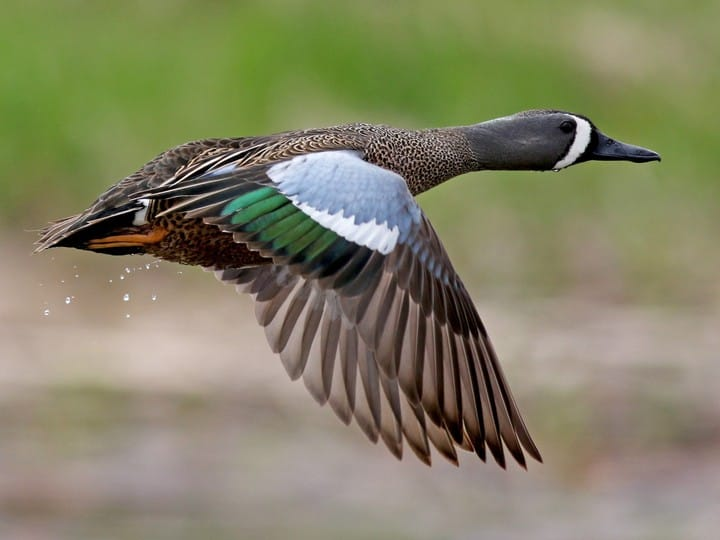 #9
2019 AREA WILDLIFE CDE TRAINING GAME BIRD BIOLOGY PRACTICUM
Identify this bird:

Ring-necked Duck
Blue-winged Teal
Green-winged Teal
Hooded Merganser
Redhead
#10
2019 AREA WILDLIFE CDE TRAINING GAME BIRD BIOLOGY PRACTICUM
Which of the following has negatively impacted bobwhite quail habitat.

Advanced natural succession and intensive monoculture farming.
Exotic and invasive grasses
Intensive timber management and declining use of prescribed burning.
All of the above
#11
2019 AREA WILDLIFE CDE TRAINING GAME BIRD BIOLOGY PRACTICUM
Which of the following habitats best suites the Blue Winged Teal?

They nest among grasses or herbaceous vegetation and forage in summer in shallow ponds or pond-marsh mixes. They are flightless during their late summer molt, and they spend this time in prairie potholes or large marshes.
They need large expanses of clumped native warm season grasses mixed with annual weeds, legumes, briars and other woody thickets that are thick above but open underneath.
They are common birds of fields, open woodlands, and forests. They thrive around people, and you’ll often find them in agricultural fields, lawns, parking lots, athletic fields, roadsides, towns and city garbage dumps.
You can see them nearly anywhere except the deep woods. Look for them in fields or patches of bare ground, or on overhead perches like telephone wires.
#12
2019 AREA WILDLIFE CDE TRAINING GAME BIRD BIOLOGY PRACTICUM
Which of the following birds eats buds, twigs, catkins, leaves, ferns, soft fruits, acorns and some insects. The Male drums from fallen log to attract females. Male’s may mate with more than one female, and females may visit several males. After copulation, male has nothing more to do with reproduction, the female raises the young alone.

Wood duck
Mallard
Ruffed Grouse
Marsh Hen
#13
2019 AREA WILDLIFE CDE TRAINING GAME BIRD BIOLOGY PRACTICUM
_______ are the most heavily hunted North American Ducks, accounting for about 1 of every 3 ducks shot.

Wood Duck
Green Winged Teal
Blue Winged Teal
Mallard
#14
2019 AREA WILDLIFE CDE TRAINING GAME BIRD BIOLOGY PRACTICUM
Unlike most waterfowl, ________ perch and nest in trees and are comfortable flying through woods. Their broad tail and short, broad wings help make them maneuverable.

Mallard
Wood Duck
Green-winged Teal
Blue-winged Teal
#15
2019 AREA WILDLIFE CDE TRAINING GAME BIRD BIOLOGY PRACTICUM
Which of the following would be a description of the diet of a Canada Goose?

They eat aquatic insects such as midge larvae, crustaceans, clams, and snails as well as vegetation and grains.
They concentrate their feeding on grasses and sedges, including skunk cabbage leaves and eelgrass.
They eat a vast array of foods, including grains, seeds, nuts, fruits, berries, and many kinds of small animals such as earthworms and mice. They also eat many insects.
Seeds make up 99% of their diet, including cultivated grains and even peanuts, as well as wild grasses, weeds, herbs, and occasionally berries. They sometimes eat snails.
#16
2019 AREA WILDLIFE CDE TRAINING GAME BIRD BIOLOGY PRACTICUM
Which of the following birds has the behavior of diving to catch aquatic insects, crayfish and small fish. Males court females by expanding their white sail-like crests and making very low, gravely, groaning calls. They fly distinctively, with shallow, very rapid wingbeats.

Wood duck
Mallard
Hooded Merganser
Marsh Hen
#17
2019 AREA WILDLIFE CDE TRAINING GAME BIRD BIOLOGY PRACTICUM
Which of the following habitats best suites the Mallard?

They can be found in almost any wetland habitats, including permanent wetlands such as marshes, bogs, riverine floodplains, beaver ponds, lakes, reservoirs, ponds, city parks, farms, and estuaries. 
They need large expanses of clumped native warm season grasses mixed with annual weeds, legumes, briars and other woody thickets that are thick above but open underneath.
They are common birds of fields, open woodlands, and forests. They thrive around people, and you’ll often find them in agricultural fields, lawns, parking lots, athletic fields, roadsides, towns and city garbage dumps.
You can see them nearly anywhere except the deep woods. Look for them in fields or patches of bare ground, or on overhead perches like telephone wires.
#18
2019 AREA WILDLIFE CDE TRAINING GAME BIRD BIOLOGY PRACTICUM
Eastern populations of Ruffed Grouse are likely to decline from ………..

Deciduous forest maturing and rural and suburban development.
An abundance of early successional habitat.
An abundance of mid-successional habitat.
All of the above
#19
2019 AREA WILDLIFE CDE TRAINING GAME BIRD BIOLOGY PRACTICUM
What is the average clutch size of the Mourning Dove?

2
3
4
5
#20
Game Bird Key- Training 2019
E, Wood Duck
B, Crow
E, Wild Turkey
C, Mourning Dove
D, Hooded Merganser
C, Goose pg 11 (Egg)
C, Mallard- pg 22 (Wing) 
D, Wild Turkey- pg 28 (beard/spur)
C, Blue-winged Teal, pg 5
 E, Redhead- pg 30
11. D, pg 8
12.  A, pg 5
C, pg 34
D, pg 22
15. B, pg 45
16. B, pg 11
17. C, pg 19
18. A, pg 22
19. A, pg 34
20. A, pg 26
2019 Area Training 
Whitetail Deer Management Practicum
2019 Area Training Whitetail Deer Management Techniques
True/False: Wildlife Biologist agree that there are two basic ways for hunters to manage their deer populations: 1) Habitat Management and 2) Harvest Management.	

True
False
#21
Source: https://georgiawildlife.com/sites/default/files/wrd/pdf/management/2003_Deer_Herd_Management.pdf
2019 Area Training Whitetail Deer Management Techniques
If you had a square mile of land in your hunting lease and you harvested 1 deer for every 32 acres in your land leased, what would be your harvest of deer per square mile?

A. 5
B. 10
C. 15
D. 20
#22
Source: https://georgiawildlife.com/sites/default/files/wrd/pdf/management/2003_Deer_Herd_Management.pdf
2019 Area Training Whitetail Deer Management Techniques
Which of the following is an advantage of the Quality Deer Objective?

A. Difficult to define “quality” or “trophy” as it varies by area of the state and by individual clubs and members.
B. Some nice young bucks must be passed up, or length of season voluntarily shortened, or buck bag limit voluntarily reduced by hunter
C. Relatively large number of does in the harvest. 
D. Poor reproduction
2019 Area Training Whitetail Deer Management Techniques
Using the following table, what is the % of yearling bucks in the harvest.

A. 10%
B. 20%
C. 25%
D. 45%
#23
Source: https://georgiawildlife.com/sites/default/files/wrd/pdf/management/2003_Deer_Herd_Management.pdf
2019 Area Training Whitetail Deer Management Techniques
The _______ Physiographic regions are the most productive deer regions in Georgia and contain the great majority of deer leases.

A. Ridge and Valley, Blue Ridge Mountains and Piedmont.
B. Piedmont, Blue Ridge Mountains and Lower Coastal Plain
C. Piedmont, Ridge and Valley, Upper Coastal Plain.
D. Upper Coastal Plain, Lower Coastal Plain and Blue Ridge Mountains.
#24
Source: https://georgiawildlife.com/sites/default/files/wrd/pdf/management/2003_Deer_Herd_Management.pdf
2019 Area Training Whitetail Deer Management Techniques
Which of the following is an advantage to the Quality Deer Objective?

A. Behavior of young bucks is observed and enjoyed.
B. Difficult to define “quality” or “trophy” as it varies by area of the state and by individual clubs and members.
C. Some nice young bucks must be passed up, or length of season voluntarily shortened, or buck bag limit voluntarily reduced by hunters.
D. Some young bucks will be lost to hunters on surrounding properties.
#25
Source: https://georgiawildlife.com/sites/default/files/wrd/pdf/management/2003_Deer_Herd_Management.pdf
2019 Area Training Whitetail Deer Management Techniques
What are the teeth in this deer jawbone called with the arrow pointing to them.

A. Incisors
B. Molars
C. Premolars
D. Canines
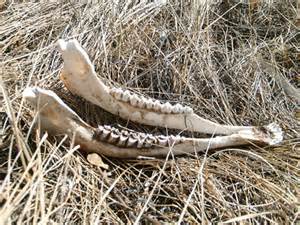 #26
Source: https://georgiawildlife.com/sites/default/files/wrd/pdf/management/2003_Deer_Herd_Management.pdf
2019 Area Training Whitetail Deer Management Techniques
If deer recruitment exceeds the total death rate from hunting and other causes in any particular year, then the deer population increases. This increased growth occurs only up to a point. Eventually, the population reaches a size where it exceeds the available food supply (“__________”) and this results in lower recruitment, poor antler development, lower body weights and eventually a lower population as the remaining food supply is damaged.

A. Plant Succession
B. Limiting Factors
C. Predation
D. Carrying Capacity
#27
Source: https://georgiawildlife.com/sites/default/files/wrd/pdf/management/2003_Deer_Herd_Management.pdf
2019 Area Training Whitetail Deer Management Techniques
How many scoreable G points would be counted on the deer with the antler measurements in the following table. All of the points are longer than they are wide.


A. 5
B. 6
C. 7
D. 8
#28
Source: https://georgiawildlife.com/sites/default/files/wrd/pdf/management/2003_Deer_Herd_Management.pdf
2019 Area Training Whitetail Deer Management Techniques
Wildlife Biologists agree that there are two basic ways for hunters to manage their deer populations: 1) harvest management 
2) management of the hunting season.

A. True
B. False
#29
Source: https://georgiawildlife.com/sites/default/files/wrd/pdf/management/2003_Deer_Herd_Management.pdf
2019 Area Training Whitetail Deer Management Techniques
According to the food plot checklist, it says to cover the seed. How deep should they be covered.

A. Don’t cover the seed, just innoculate it.
B. ¼ inch deep
C. 2 inches deep
D. 3 to 5 inches deep
#30
Source: https://georgiawildlife.com/sites/default/files/wrd/pdf/management/2003_Deer_Herd_Management.pdf
2019 Area Training Whitetail Deer Management Techniques
______ is similar to corn but is drought tolerant and much easier to grow. It is adapted to all regions and should be broadcast in May or June. It’s an excellent annual food source for deer.

A. Grain sorghum
B. Soybeans
C. Ladino Clover
D. Crown vetch
#31
Source: https://georgiawildlife.com/sites/default/files/wrd/pdf/management/2003_Deer_Herd_Management.pdf
2019 Area Training Whitetail Deer Management Techniques
Which of the following is a disadvantage to the Trophy Buck Objective?

A. Very few deer seen while hunting.
B. Total Deer harvest is low.
C. More bucks die of natural causes, road kill, or surrounding hunting pressure.
D. All of the above
#32
Source: https://georgiawildlife.com/sites/default/files/wrd/pdf/management/2003_Deer_Herd_Management.pdf
2019 Area Training Whitetail Deer Management Techniques
Age the jawbone.

6 Months old
1.5 years old
2.5 years old
3.5 years old
4.5 years old or older
#33
Source: https://georgiawildlife.com/sites/default/files/wrd/pdf/management/2003_Deer_Herd_Management.pdf
2019 Area Training Whitetail Deer Management Techniques
Age the jawbone.

6 Months old
1.5 years old
2.5 years old
3.5 years old
4.5 years old or older
#34
Source: https://georgiawildlife.com/sites/default/files/wrd/pdf/management/2003_Deer_Herd_Management.pdf
2019 Area Training Whitetail Deer Management Techniques
Age the jawbone.

6 Months old
1.5 years old
2.5 years old
3.5 years old
4.5 years old or older
#35
Source: https://georgiawildlife.com/sites/default/files/wrd/pdf/management/2003_Deer_Herd_Management.pdf
2019 Area Training Whitetail Deer Management Techniques
Age the jawbone.

6 Months old
1.5 years old
2.5 years old
3.5 years old
4.5 years old or older
#36
Source: https://georgiawildlife.com/sites/default/files/wrd/pdf/management/2003_Deer_Herd_Management.pdf
2019 Area Training Whitetail Deer Management Techniques
Measure the ____________________________

A. ______
B. ______
C. ______
D. ______
E. ______
#37
Source: http://www.boone-crockett.org/pdf/SC_whitetail_typical.pdf
2019 Area Training Whitetail Deer Management Techniques
Measure the ____________________________

A. ______
B. ______
C. ______
D. ______
E. ______
#38
Source: http://www.boone-crockett.org/pdf/SC_whitetail_typical.pdf
2019 Area Training Whitetail Deer Management Techniques
Measure the ___________________________

A. ______
B. ______
C. ______
D. ______
E. ______
#39
Source: http://www.boone-crockett.org/pdf/SC_whitetail_typical.pdf
2019 Area Training Whitetail Deer Management Techniques
Measure the ___________________________

A. ______
B. ______
C. ______
D. ______
E. ______
#40
Source: http://www.boone-crockett.org/pdf/SC_whitetail_typical.pdf
2019 Area Training Whitetail Deer Management Techniques Key
31. A, pg 25
32. D, pg 8
33.
34.
35.
36.
37.
38.
39.
40.
21. A, pg 5
22.D, pg 15
23. B, pg 18
24. C, pg 15
25. A, pg 8
26. B, pg 32
27. D, pg 6
28. A, pg 11
29. B, pg 5
30. B, pg 31
2019 Area Wildlife Training
 General Identification Practicum
2019 AREA WILDLIFE CDE TRAINING GENERAL IDENTIFICATION
A. Black Bear
B. Coyote
C. Feral Hog
D. Fox
E. Bobcat
#41
2019 AREA WILDLIFE CDE TRAINING GENERAL IDENTIFICATION
A. Canebrake Rattlesnake
B. Copperhead Snake
C. Coral Snake
D. Pigmy Rattlesnake
E. Eastern Diamondback Rattlesnake
#42
2019 AREA WILDLIFE CDE TRAINING GENERAL IDENTIFICATION
A. Barred Owl
B. Great Horned Owl
C. Kestrel
D. Cooper’s Hawk
E. Redtail Hawk
#43
2019 AREA WILDLIFE CDE TRAINING GENERAL IDENTIFICATION
A. Eastern Cottontail 
B. Squirrel
C. Opossum
D. Raccoon
E. Skunk
#44
2019 AREA WILDLIFE CDE TRAINING GENERAL IDENTIFICATION
A. Coyote 
B. Fox
C. Bobcat
D. Opossum
E. Raccoon
#45
2019 AREA WILDLIFE CDE TRAINING GENERAL IDENTIFICATION
A. Pigmy Rattlesnake
B. Garter Snake
C. Coral Snake
D. King Snake
E. Eastern Hognose Snake
#46
2019 AREA WILDLIFE CDE TRAINING GENERAL IDENTIFICATION
A. Armadillo 
B. Bat
C. Eastern Cottontail Rabbit
D. Field Mouse
E. Mole
#47
2019 AREA WILDLIFE CDE TRAINING GENERAL IDENTIFICATION
A. Eastern Bluebird 
B. Kestrel
C. Red-cockaded Woodpecker 
D. Ruby Throated Hummingbird
E. Screech Owl
#48
2019 AREA WILDLIFE CDE TRAINING GENERAL IDENTIFICATION
A. Bobcat
B. Raccoon 
C. Skunk
D. Coyote
E. Fox
#49
2019 AREA WILDLIFE CDE TRAINING GENERAL IDENTIFICATION
A. American Beautyberry
B. Blackberry
C. Blueberries
D. Chinaberry
E. Sparkleberry
#50
2019 AREA WILDLIFE CDE TRAINING GENERAL IDENTIFICATION
A. Black Cherry
B. Plum
C. Blackgum
D. Crabapple
E. Persimmon
#51
2019 AREA WILDLIFE CDE TRAINING GENERAL IDENTIFICATION
A. Austrian Winter Pea 
B. Cowpeas
C. Japanese Honeysuckle
D. Vetch
E. Partridge Pea
#52
2019 AREA WILDLIFE CDE TRAINING GENERAL IDENTIFICATION
A. Blackgum 
B. Persimmon
C. Black Cherry
D. Flowering Dogwood
E. Crabapple
#53
2019 AREA WILDLIFE CDE TRAINING GENERAL IDENTIFICATION
A. Browntop Millet 
B. Clover
C. Lespedeza
D. Oats
E. Ryegrass
#54
2019 AREA WILDLIFE CDE TRAINING GENERAL IDENTIFICATION
A. Corn 
B. Chufa
C. Peanuts
D. Pecan
E. Soybeans
#55
2019 AREA WILDLIFE CDE TRAINING GENERAL IDENTIFICATION
A. Dove Proso 
B. Browntop Millet
C. Forage Chicory
D. Turnips
E. Wheat
#56
2019 AREA WILDLIFE CDE TRAINING GENERAL IDENTIFICATION
A. Chestnut Oak 
B. Northern Red Oak
C. Post Oak
D. White Oak
E. Southern Red Oak
#57
2019 AREA WILDLIFE CDE TRAINING GENERAL IDENTIFICATION
A. Lespedeza 
B. Grain Sorghum
C. Oats
D. Ryegrass
E. Wheat
#58
2019 AREA WILDLIFE CDE TRAINING GENERAL IDENTIFICATION
A. Beggarweed 
B. Greenbriar
C. Pigweed
D. Ragweed
E. Kudzu
#59
2019 AREA WILDLIFE CDE TRAINING GENERAL IDENTIFICATION
A. Chestnut Oak 
B. Turkey Oak
C. Sawtooth Oak
D. Northern Red Oak
E. Southern Red Oak
#60
2019 AREA WILDLIFE CDE TRAINING GENERAL IDENTIFICATION
A. Hickory
B. Pecan
C. Mulberry
D. Honeylocust
E. Longleaf Pine
#61
2019 AREA WILDLIFE CDE TRAINING GENERAL IDENTIFICATION
A. Cultipacker 
B. Disk Harrow
C. Grain Drill
D. Soil Sampling Auger
E. Broadcast Spreader
#62
2019 AREA WILDLIFE CDE TRAINING GENERAL IDENTIFICATION
A. Clinometer 
B. Compass
C. Range Finder
D. GPS Unit
E. Wind Speed Meter
#63
2019 AREA WILDLIFE CDE TRAINING GENERAL IDENTIFICATION
A. Gambrel 
B. Jawbone Extractor
C. Mammal Traps
D. Drip Torch
E. Cultipacker
#64
2019 AREA WILDLIFE CDE TRAINING GENERAL IDENTIFICATION
A. Logger’s Tape 
B. Prism
C. Compass
D. Clinometer
E. Soil Sampling Auger
#65
2019 AREA WILDLIFE CDE TRAINING GENERAL IDENTIFICATION
Answer Key
41. ________________________
42. ________________________
43. ________________________
44. ________________________
45. ________________________
46. ________________________
47. ________________________
48. ________________________
49. ________________________
50. ________________________
51. ________________________
52. ________________________


53. ________________________
54. ________________________
55. ________________________
56. ________________________
57. ________________________
58. ________________________
59. ________________________
60. ________________________
61. ________________________
62. ________________________
63. ________________________
64. ________________________
65. ________________________
2019 Area Training 
Aquatic Management Practicum
2019 AREA WILDLIFE CDE TRAINING  AQUATIC MANAGEMENT
Which of the following is the scientific name for Largemouth Bass? 

Micropterus salmoides	
Oncorhynchus mykiss	
Lepomis machrochirus
Morone saxatilus
#66
Source: https://secure.caes.uga.edu/extension/publications/files/pdf/B%20732_1.PDF
2019 AREA WILDLIFE CDE TRAINING  AQUATIC MANAGEMENT
Which of the following is NOT considered a forage fish:
 
Largemouth Bass
Redear Sunfish
Bluegill
None of the above are forage fish
#67
Source: https://secure.caes.uga.edu/extension/publications/files/pdf/B%20732_1.PDF
2019 AREA WILDLIFE CDE TRAINING  AQUATIC MANAGEMENT
If you are planning to harvest rainbow trout out of your pond in March when would have been the ideal time to stock?

February	
August
July
November
#68
Source: https://secure.caes.uga.edu/extension/publications/files/pdf/B%20732_1.PDF
2019 AREA WILDLIFE CDE TRAINING  AQUATIC MANAGEMENT
Which of the following is the best place to have successful populations of crappie? 

Streams
Small Ponds
Large Ponds
None of the Above
#69
Source: https://secure.caes.uga.edu/extension/publications/files/pdf/B%20732_1.PDF
2019 AREA WILDLIFE CDE TRAINING  AQUATIC MANAGEMENT
Bullheads are traditional __________ species. 

Trout		
Catfish
Bass
Bream
#70
Source: https://secure.caes.uga.edu/extension/publications/files/pdf/B%20732_1.PDF
2019 AREA WILDLIFE CDE TRAINING  AQUATIC MANAGEMENT
Which of the following is not a form of fertilizer used for ponds? 

Liquid			
Granular
Manure
Powder
#71
Source: https://secure.caes.uga.edu/extension/publications/files/pdf/B%20732_1.PDF
2019 AREA WILDLIFE CDE TRAINING  AQUATIC MANAGEMENT
Water hardness is best described as ___________________. 

the concentration of minerals in the water
the ability of water to neutralize acid
the ability to conduct electric current
None of the Above
#72
Source: https://secure.caes.uga.edu/extension/publications/files/pdf/B%20732_1.PDF
2019 AREA WILDLIFE CDE TRAINING  AQUATIC MANAGEMENT
True/False: Fish eat more in cold weather than in warm. It is not necessary to feed catfish or bream when water temperatures rise to above 70 degrees F. 

True
False
#73
Source: https://secure.caes.uga.edu/extension/publications/files/pdf/B%20732_1.PDF
2019 AREA WILDLIFE CDE TRAINING  AQUATIC MANAGEMENT
Rotenone biodegrades in ____ days during the summer, but may last for five weeks in the winter. 

2
4
6	
8
#74
Source: https://secure.caes.uga.edu/extension/publications/files/pdf/B%20732_1.PDF
2019 AREA WILDLIFE CDE TRAINING  AQUATIC MANAGEMENT
How many Bream should be stocked in an unfertilized pond?

5 per acre				
50 per acre			
100 per acre 
500 per acre
#75
Source: https://secure.caes.uga.edu/extension/publications/files/pdf/B%20732_1.PDF
2019 AREA WILDLIFE CDE TRAINING  AQUATIC MANAGEMENT
Dorosoma petenense is the common name for which of the following? 

Crappie
Brown Bullhead	
Threafin Shad
Channel Catfish
#76
Source: https://secure.caes.uga.edu/extension/publications/files/pdf/B%20732_1.PDF
2019 AREA WILDLIFE CDE TRAINING  AQUATIC MANAGEMENT
It is common to make ________ fertilizer applications per year. 

6-8		
10-12	 
14-16 	
 None of the Above
#77
Source: https://secure.caes.uga.edu/extension/publications/files/pdf/B%20732_1.PDF
2019 AREA WILDLIFE CDE TRAINING  AQUATIC MANAGEMENT
_________are utilized to control aquatic plant growth in ponds and should be stocked in new ponds and every five or six years thereafter.

Largemouth Bass
Rainbow Trout 
Sunfish	
Triploid grass carp
#78
Source: https://secure.caes.uga.edu/extension/publications/files/pdf/B%20732_1.PDF
2019 AREA WILDLIFE CDE TRAINING  AQUATIC MANAGEMENT
A. Buttonbush
B. Elderberry
C. Water Primrose
D. Smartweed
E. Waterlilly
#79
2019 AREA WILDLIFE CDE TRAINING  AQUATIC MANAGEMENT
A. Baldcypress
B. Water Oak
C. Catalpa
D. Elderberry
E. Pondcypress
#80
2019 AREA WILDLIFE CDE TRAINING  AQUATIC MANAGEMENT
A. Black Crappie 
B. Bluegill
C. Warmouth
D. Redear Sunfish
E. Redbreast Sunfish
#81
2019 AREA WILDLIFE CDE TRAINING  AQUATIC MANAGEMENT
A. Alligator
B. Bullfrog
C. Crayfish
D. Banded/Northern Water Snake
E. Cottonmouth
#82
2019 AREA WILDLIFE CDE TRAINING  AQUATIC MANAGEMENT
A. Great Blue Heron
B. Beaver
C. River Otter
D. Muskrat
E. Nutria
#83
2019 AREA WILDLIFE CDE TRAINING  AQUATIC MANAGEMENT
A. Buttonbush
B. Elderberry
C. Water Primrose
D. Smartweed
E. Waterlilly
#84
2019 AREA WILDLIFE CDE TRAINING  AQUATIC MANAGEMENT
A. Baldcypress
B. Water Oak
C. Catalpa
D. Elderberry
E. Pondcypress
#85
2019 AREA WILDLIFE CDE TRAINING  AQUATIC MANAGEMENT
A. Alligator Snapping Turtle
B. Common Snapping Turtle
C. Slider Turtle
D. Bullfrog
E. Alligator
#86
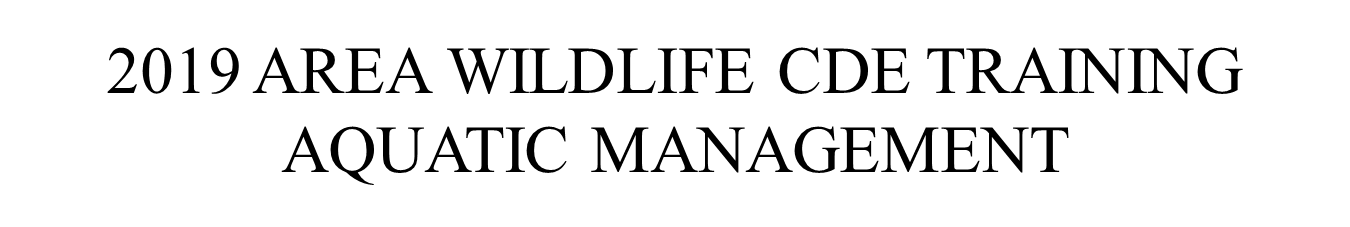 A. Channel Catfish
B. Flathead Catfish
C. Grass Carp
D. Gar
E. Bowfin
#87
2019 AREA WILDLIFE CDE TRAINING  AQUATIC MANAGEMENT
A. Largemouth Bass
B. Smallmouth Bass
C. Hybrid Striped Bass
D. Striped Bass
E. Grass Carp
#88
2019 AREA WILDLIFE CDE TRAINING  AQUATIC MANAGEMENT
A. Brook Trout
B. Brown Trout
C. Rainbow Trout
D. Chain Pickerel
E. Bowfin
#89
2019 AREA WILDLIFE CDE TRAINING  AQUATIC MANAGEMENT
A. Black Crappie 
B. Bluegill
C. Warmouth
D. Redear Sunfish
E. Shad
#90
2019 AREA WILDLIFE CDE TRAINING  AQUATIC MANAGEMENT
Answer Key
66. A, pg 3
67. A, pg 1
68. D, pg 3
69. C, pg 4
70. B, pg 5
71. C, pg 6
72. A, pg 8
73. B, pg 9
74. B, pg 15
75. D, pg 3
76. C, pg 5
77. B, pg 7
78. D, pg 3

79. ________________________
80. ________________________
81. ________________________
82. ________________________
83. ________________________
84. ________________________
85. ________________________
86. ________________________
87. ________________________
88. ________________________
89. ________________________
90. ________________________